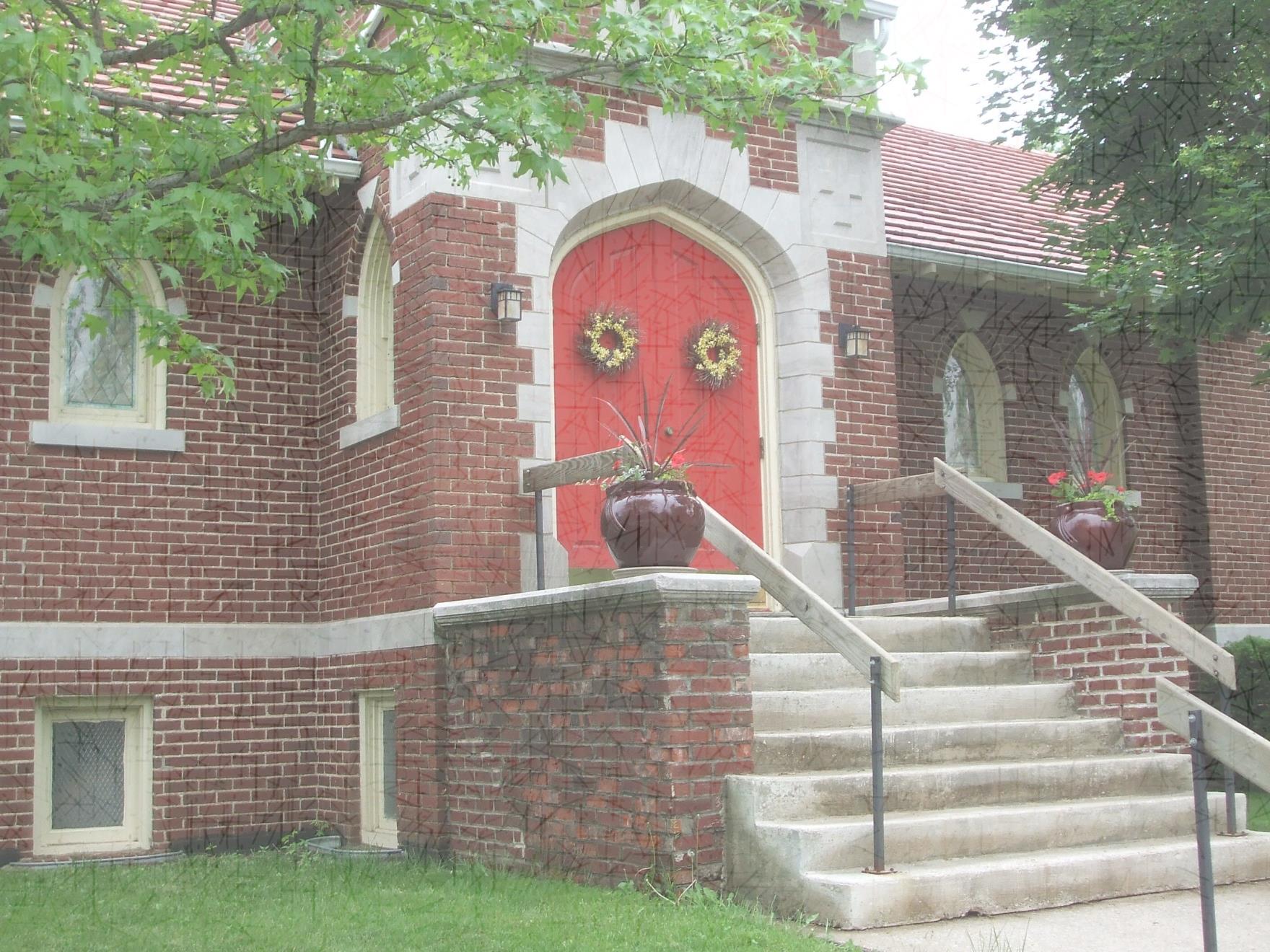 Trinity Episcopal Church
Kirksville, Missouri
Accessibility Building Project
2015
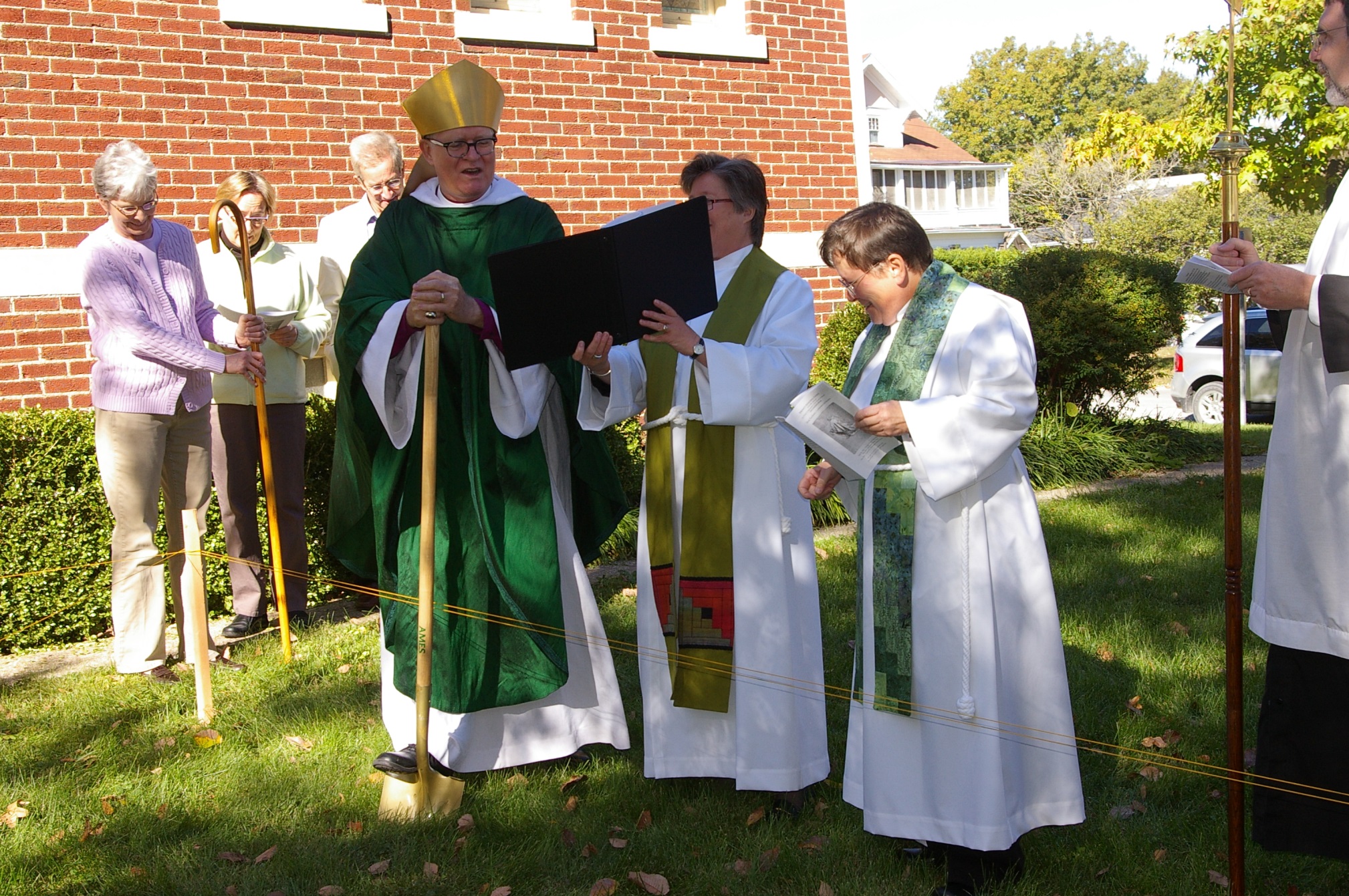 Ground breaking - October 27, 2013
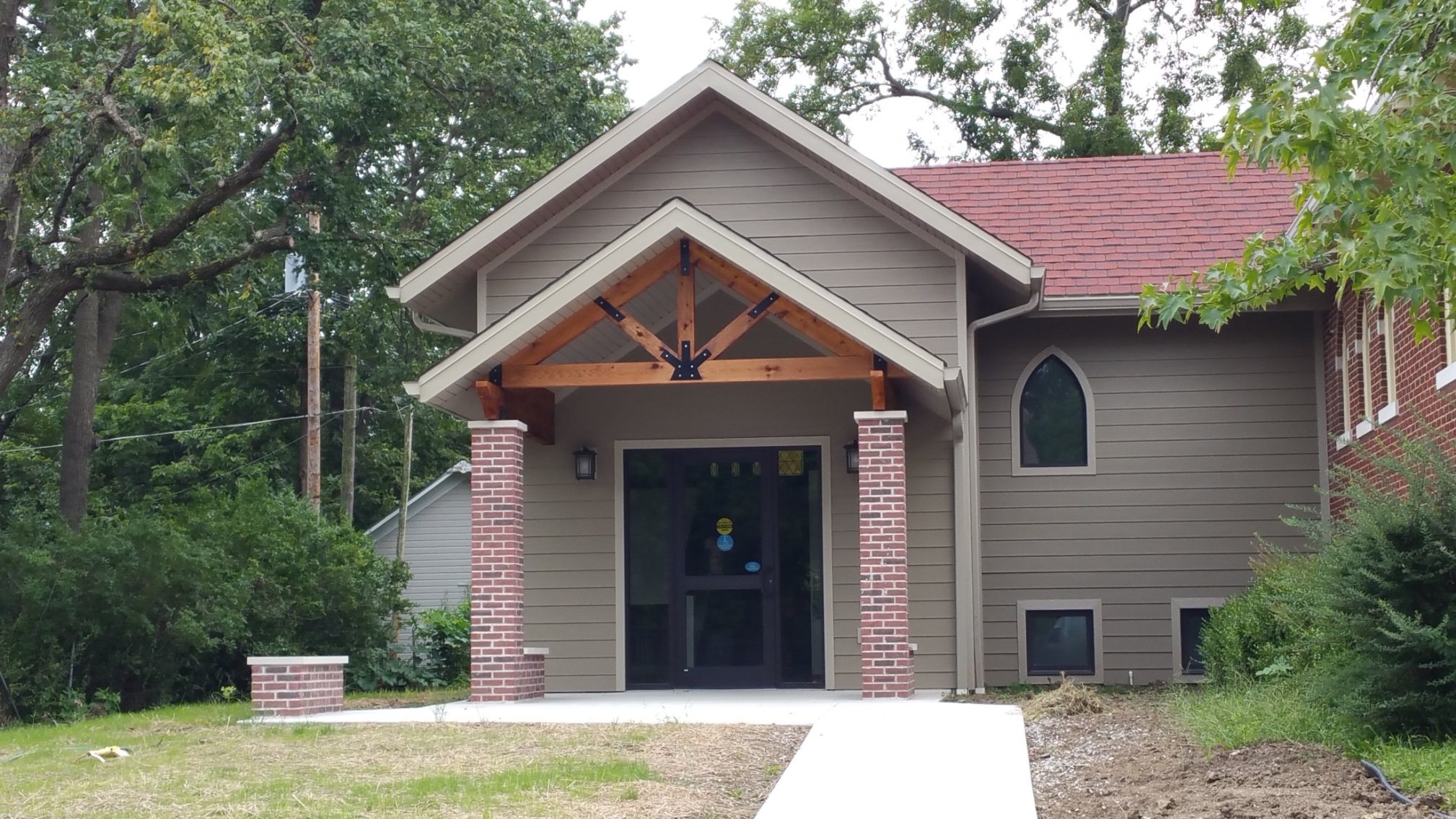 The finished brick columns
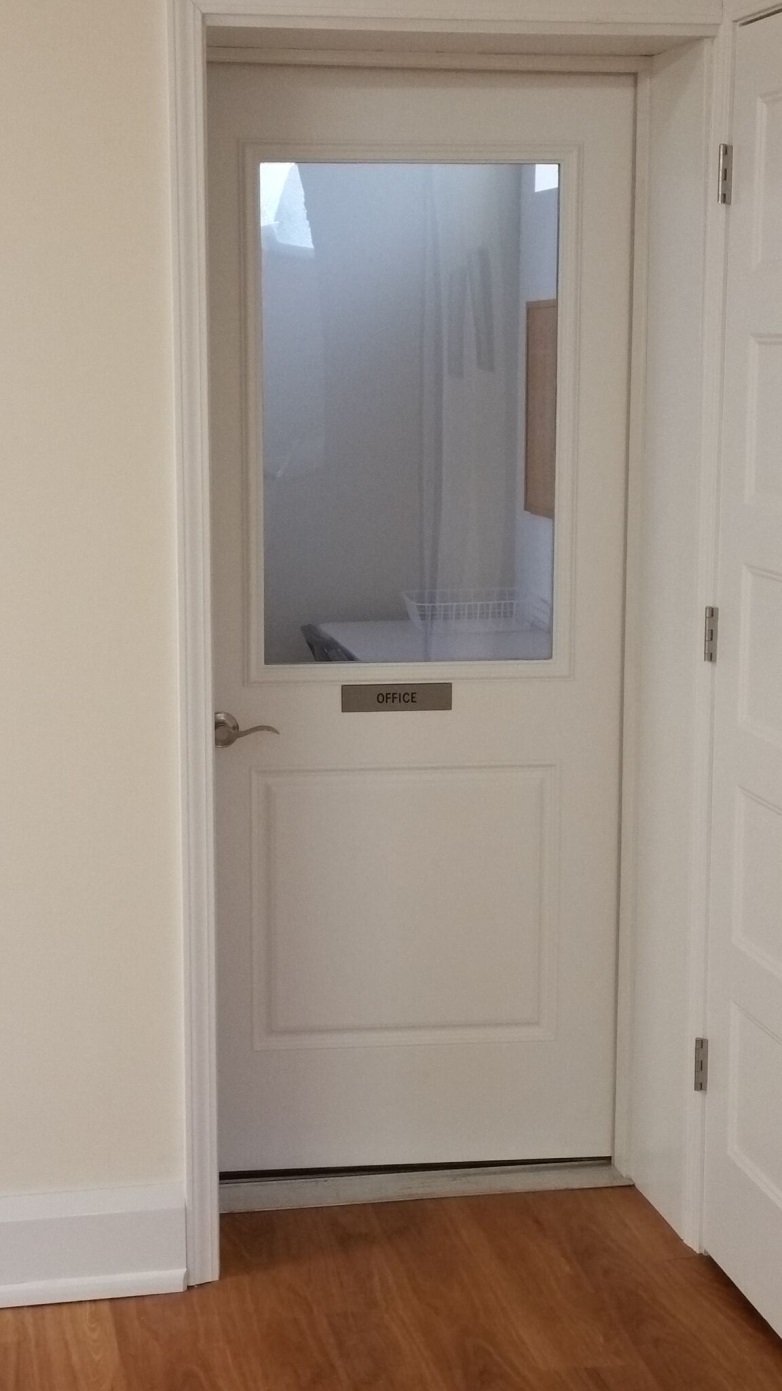 The downstairs received a facelift, including a new office.
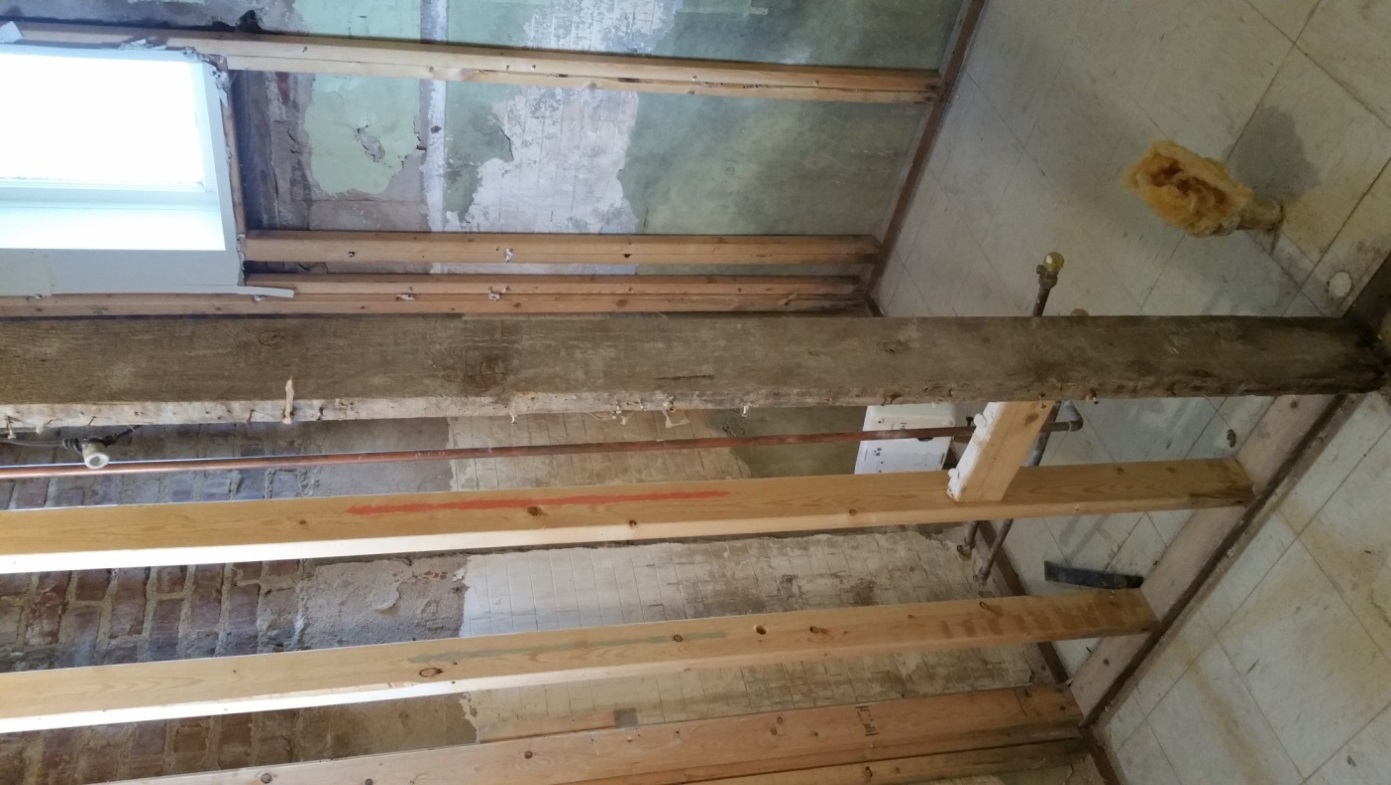 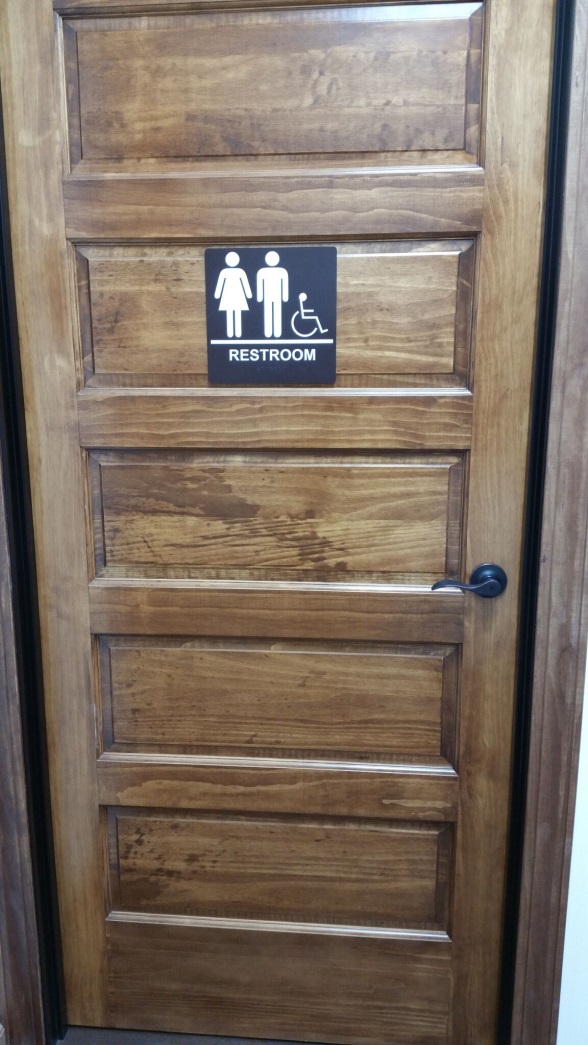 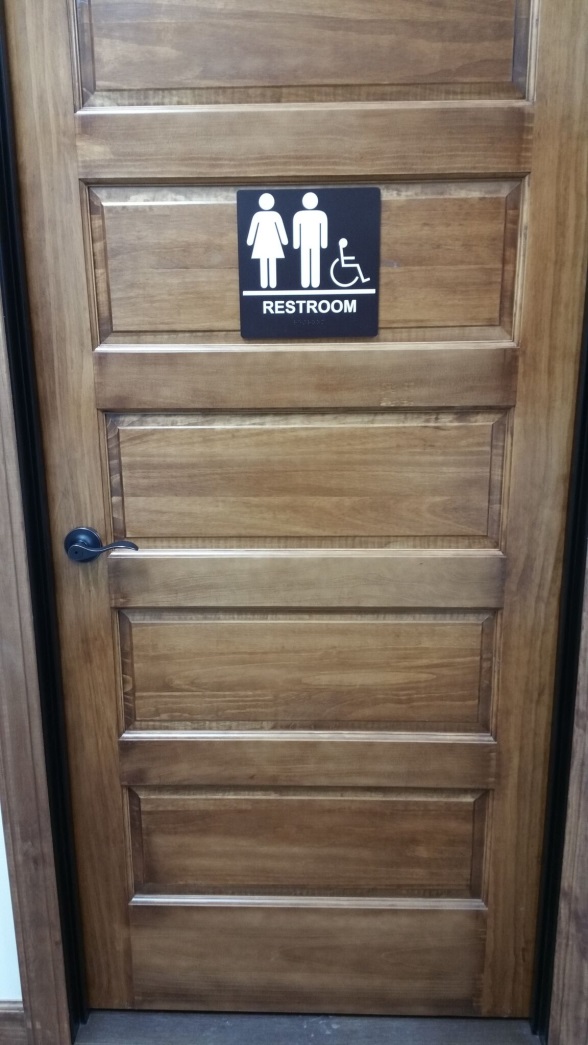 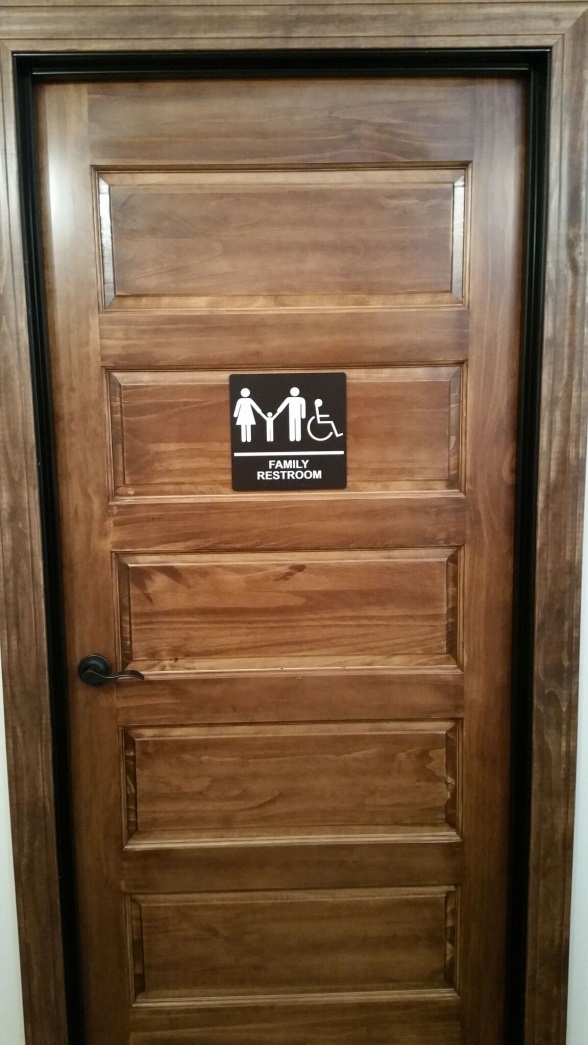 3
1
2
Three accessible bathrooms
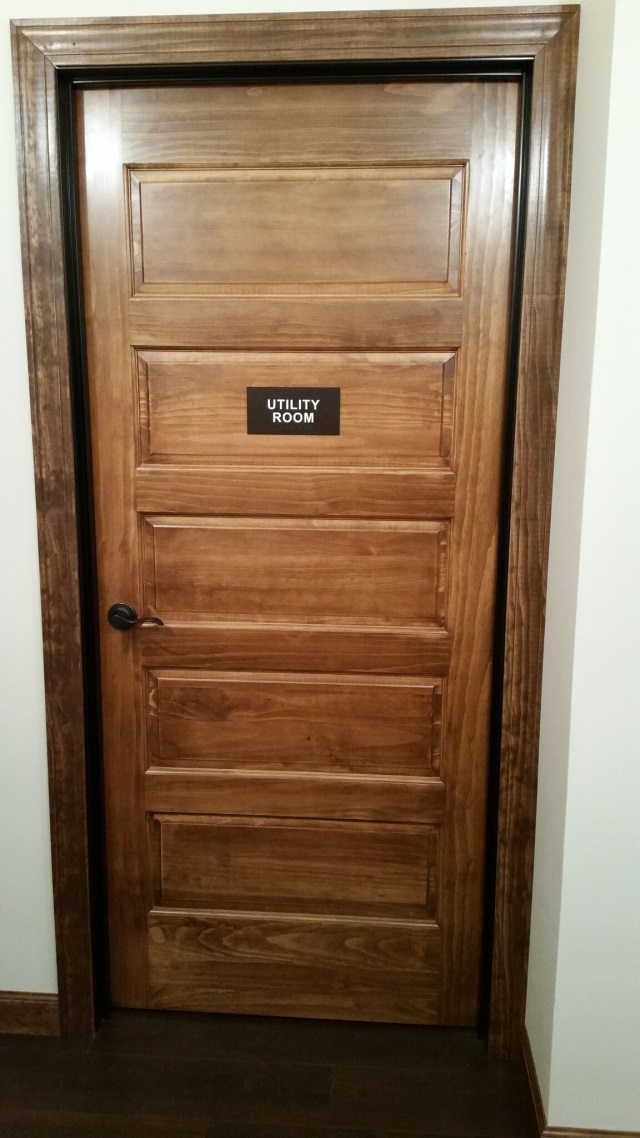 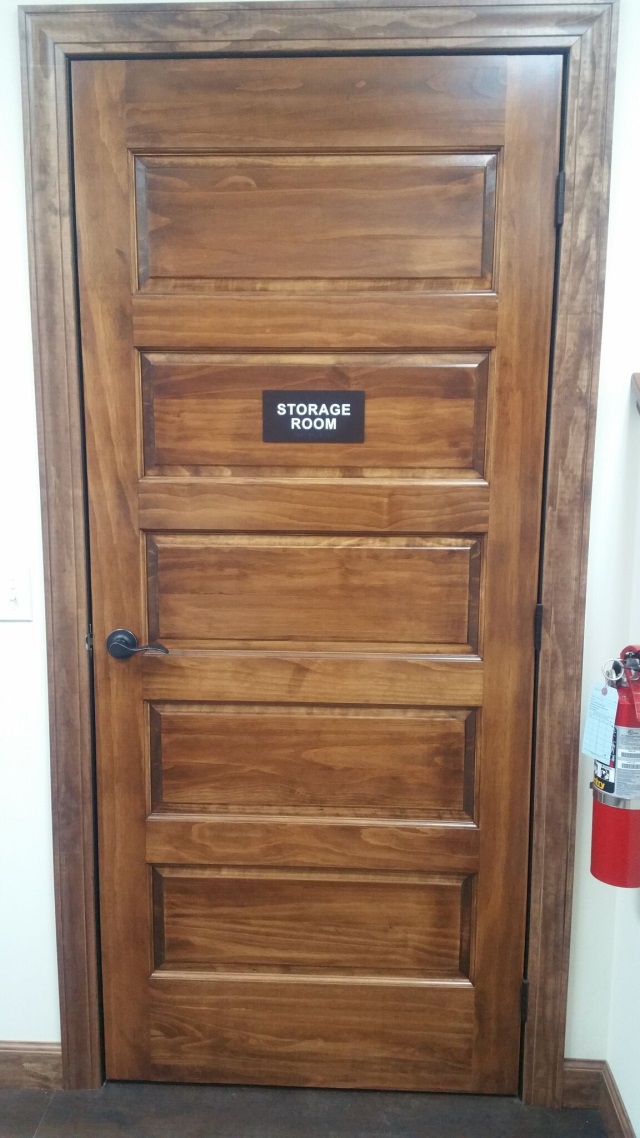 Storage Room
Utility Room
It is the little things that count!
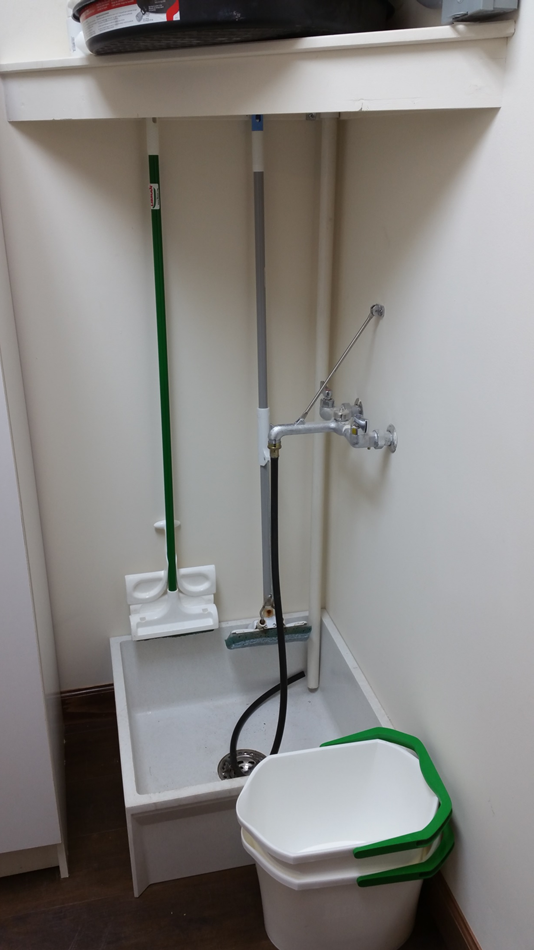 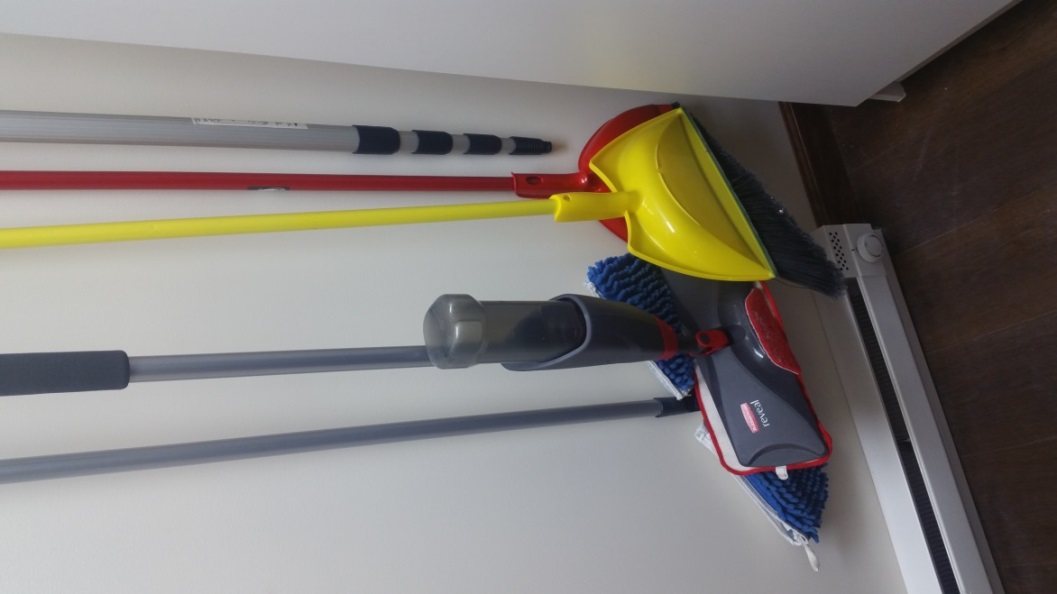 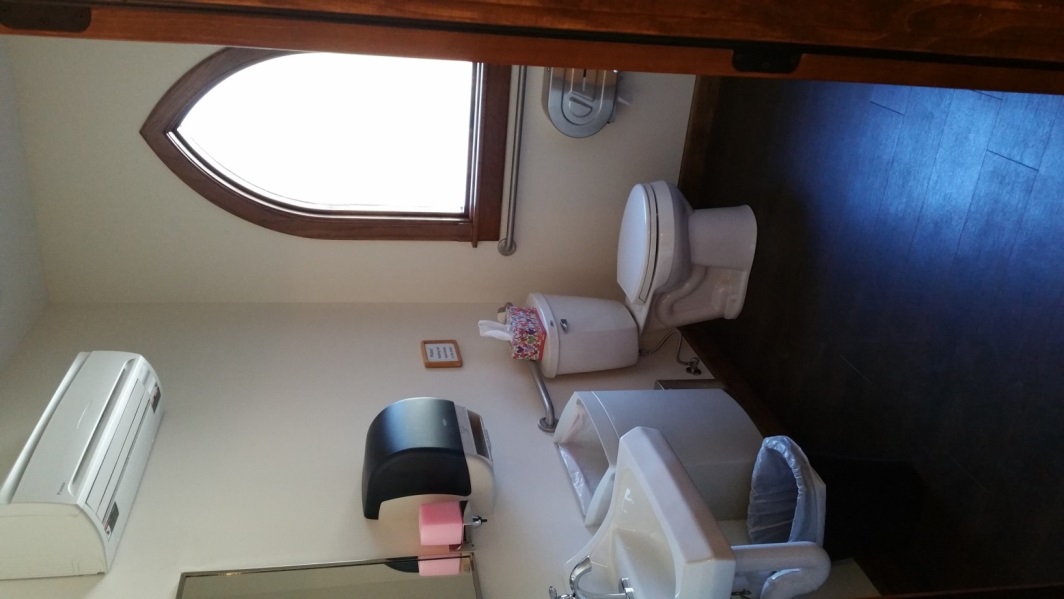 We have wonderful space for necessities.
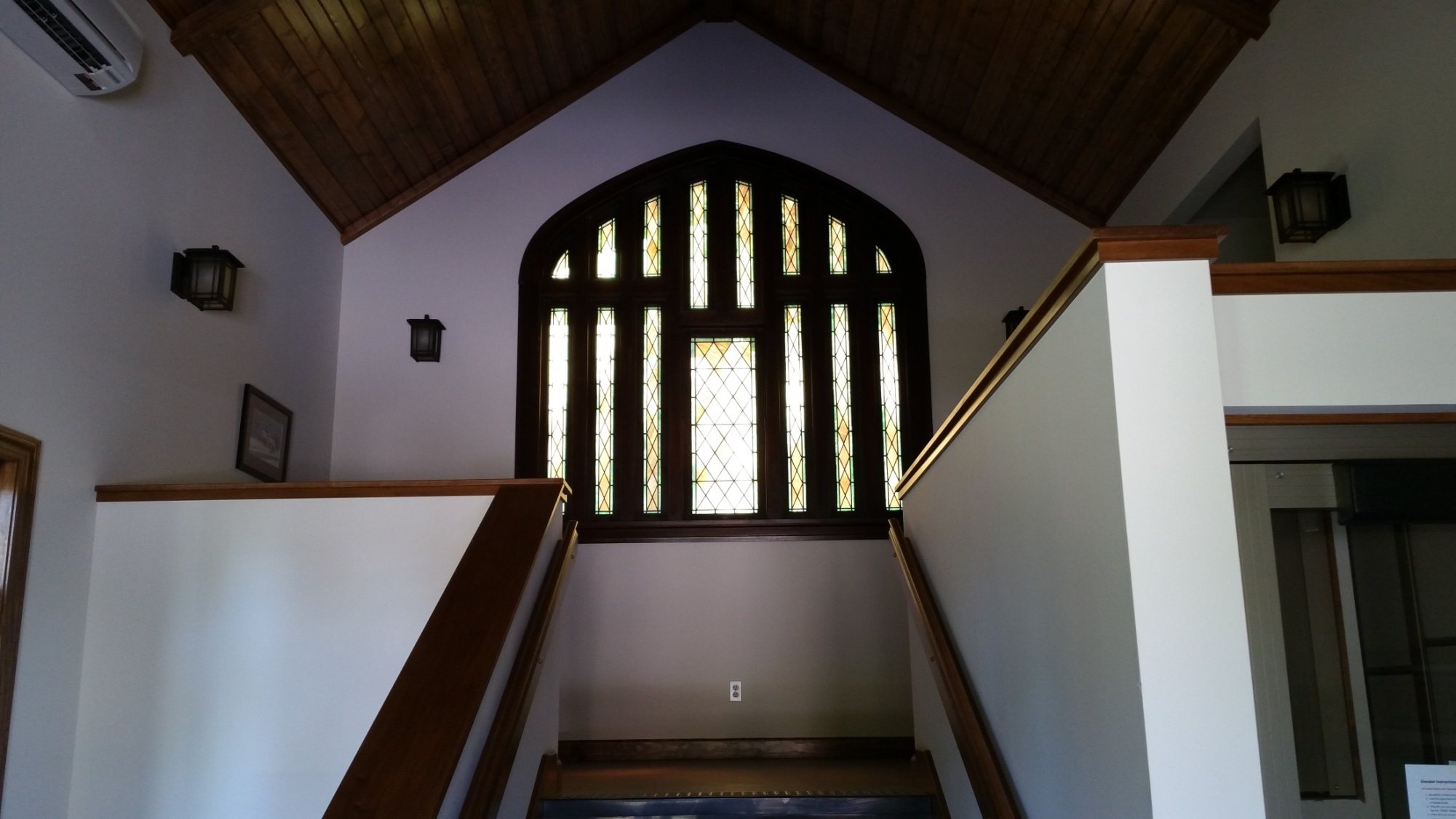 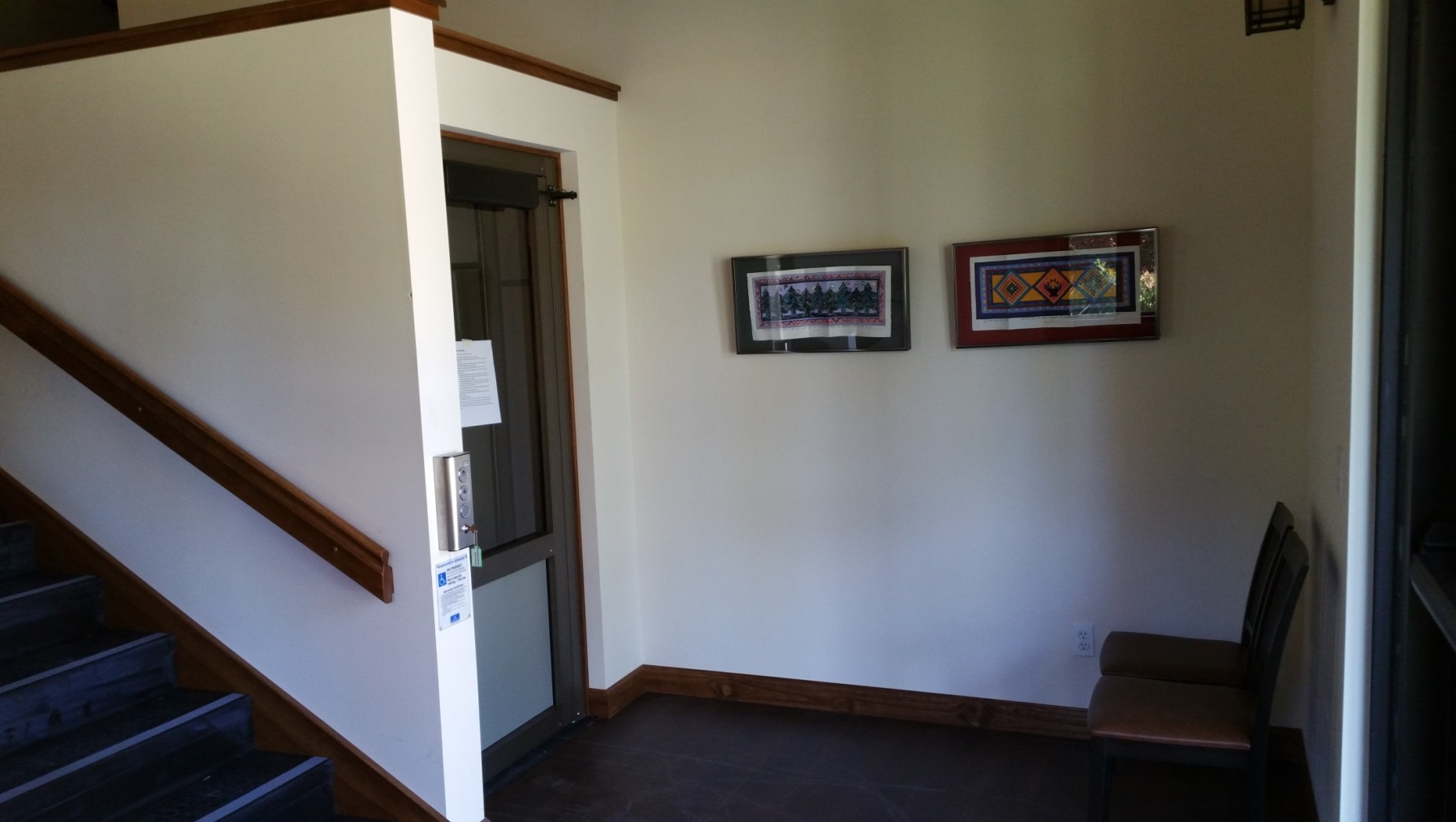 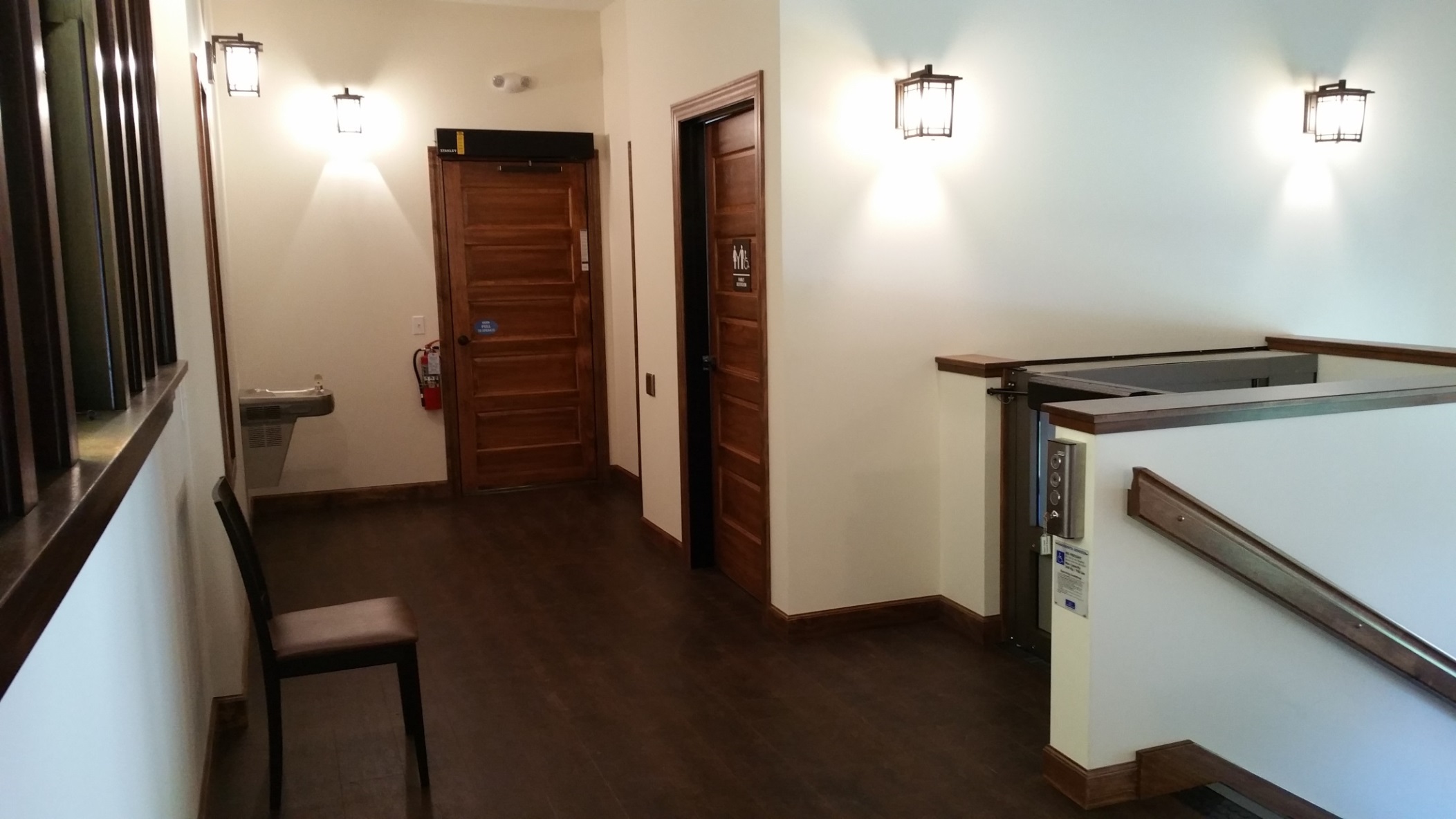 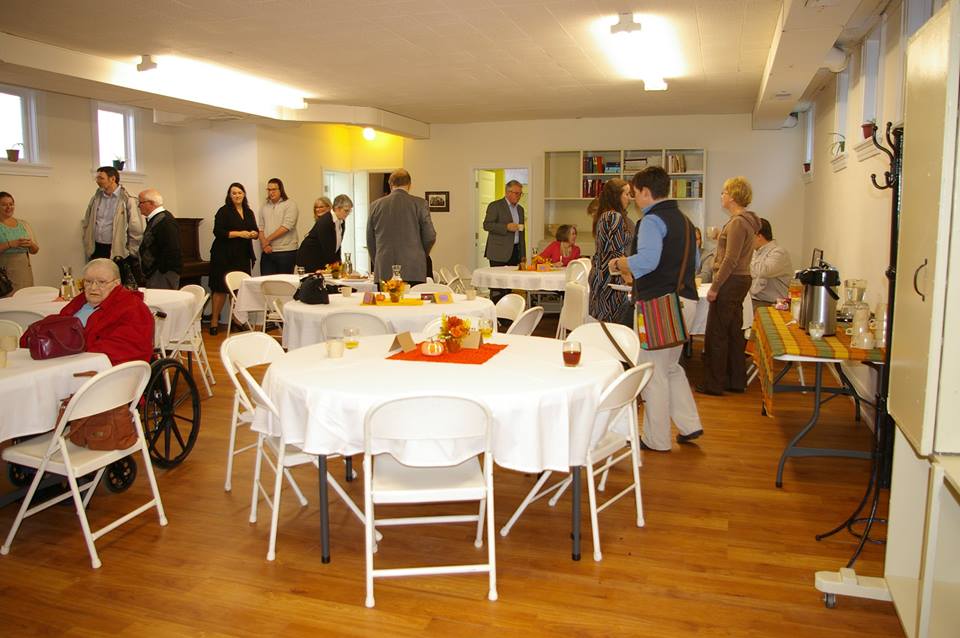 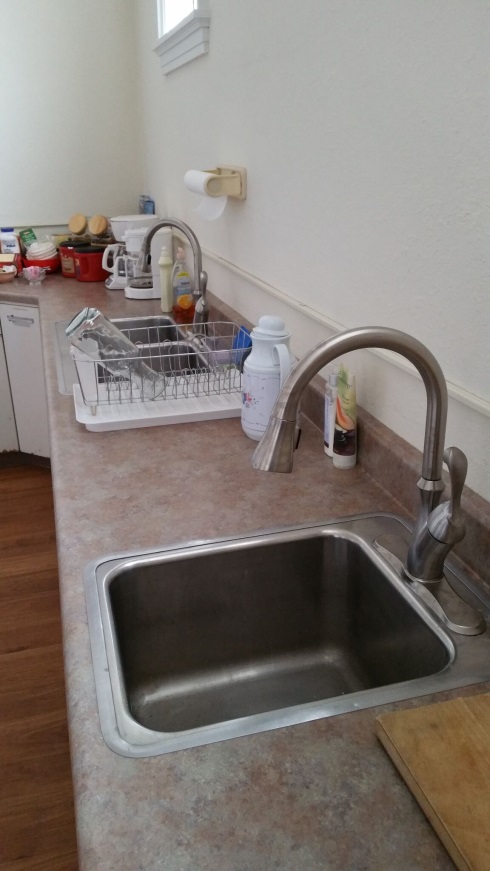 Updated undercroft
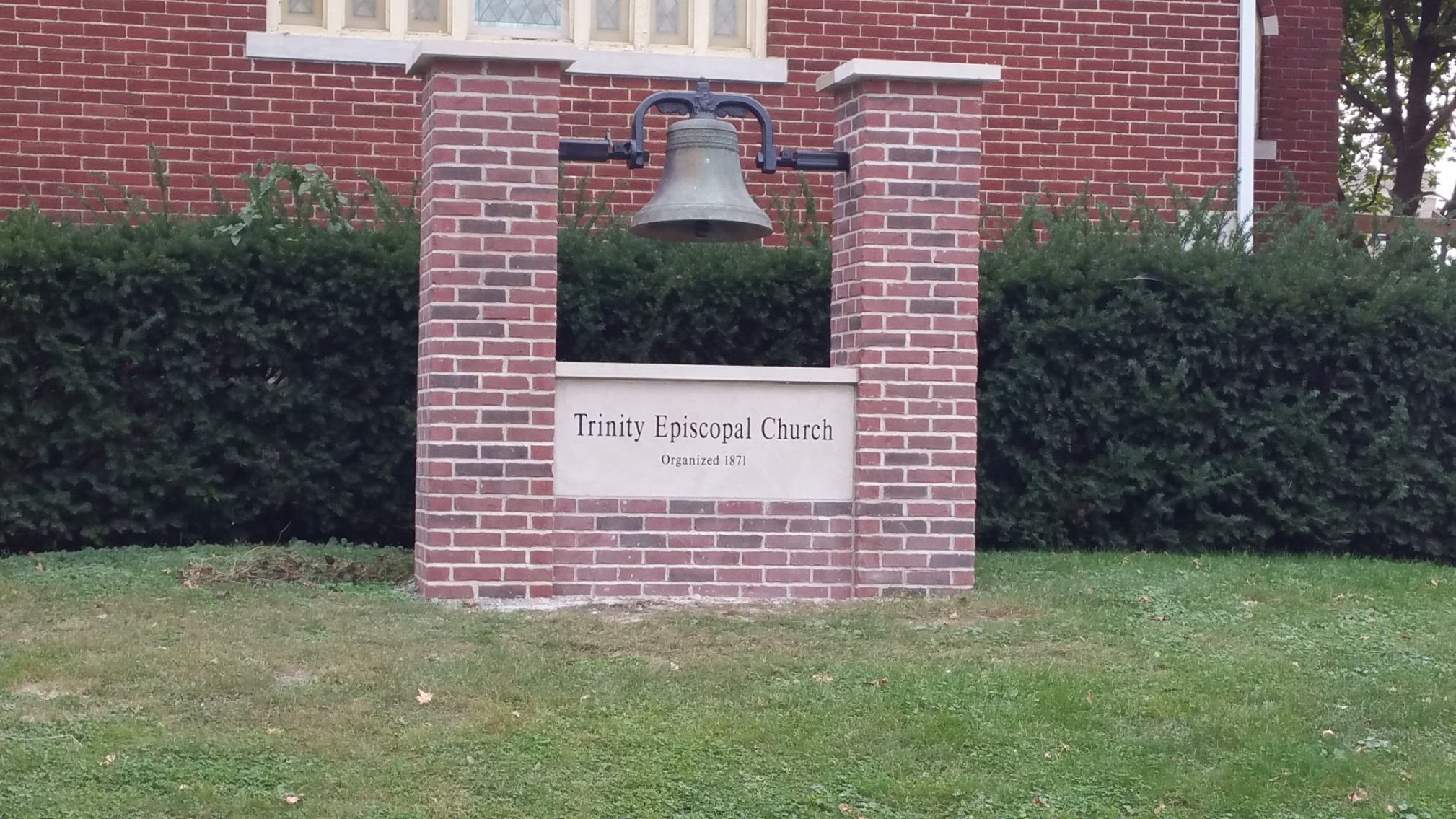 Completed bell tower
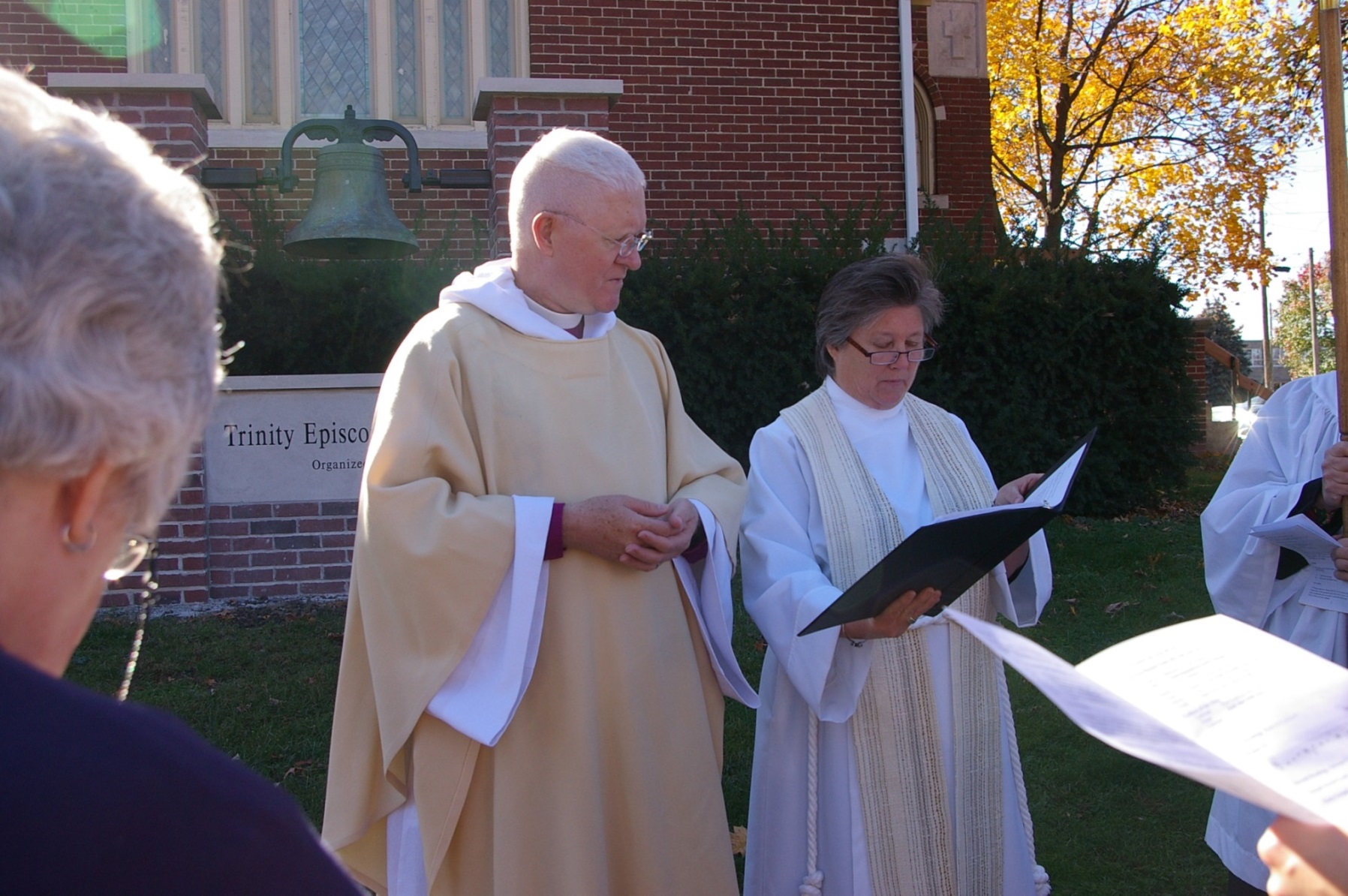 Bishop George Wayne Smith
 blesses the new addition.  November 8, 2015
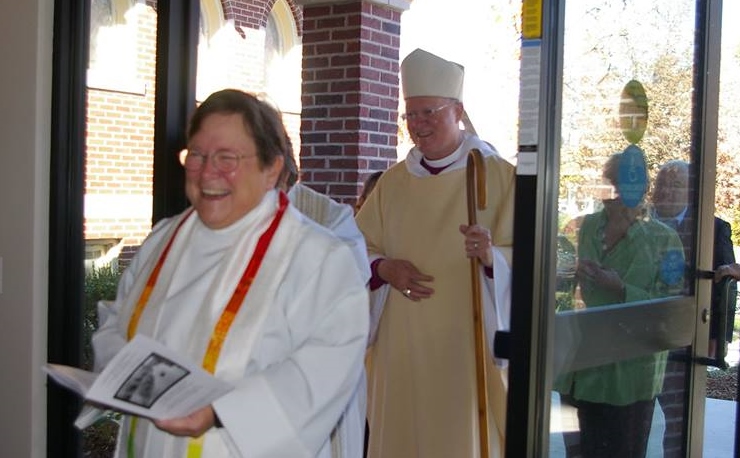 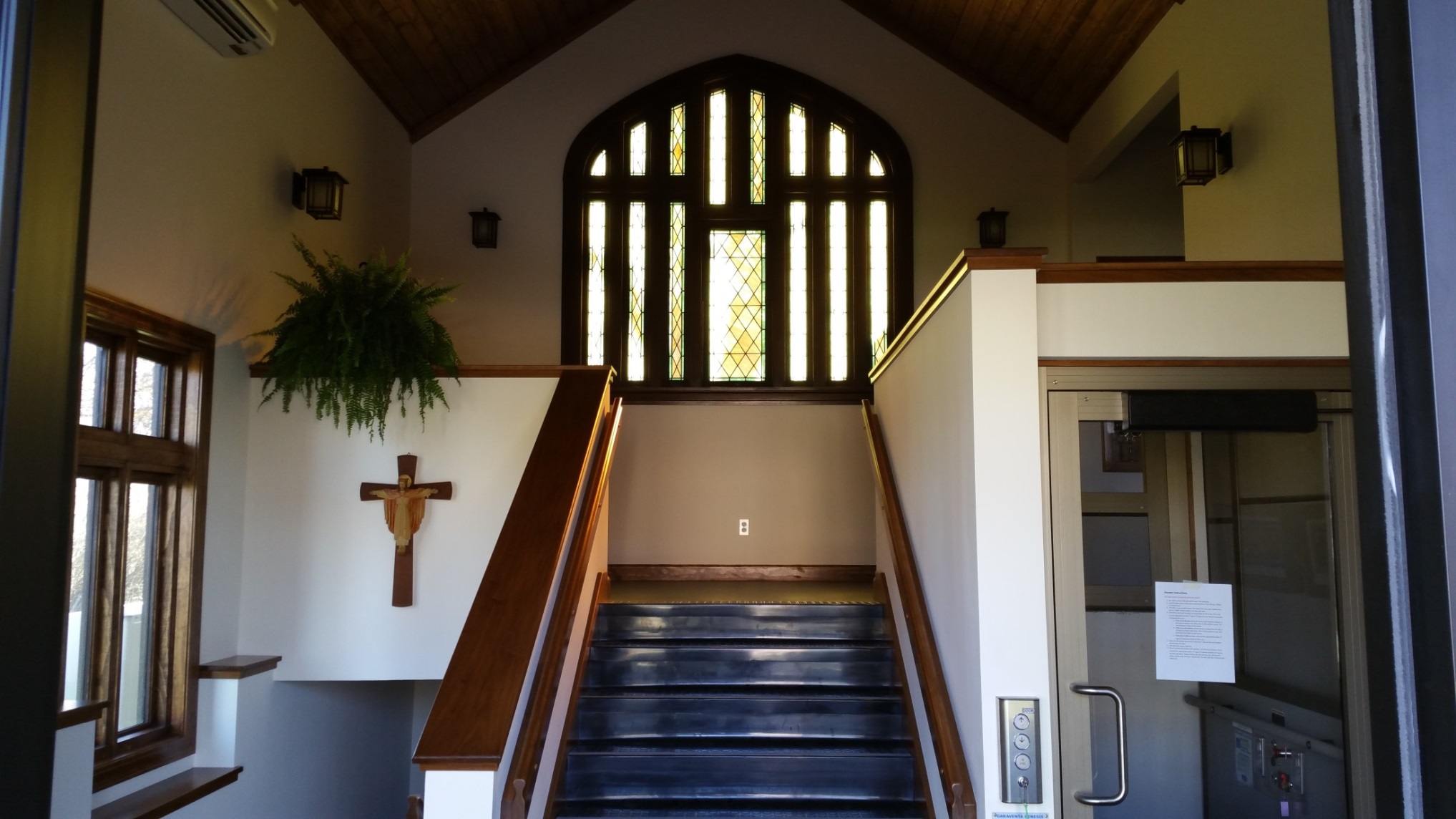 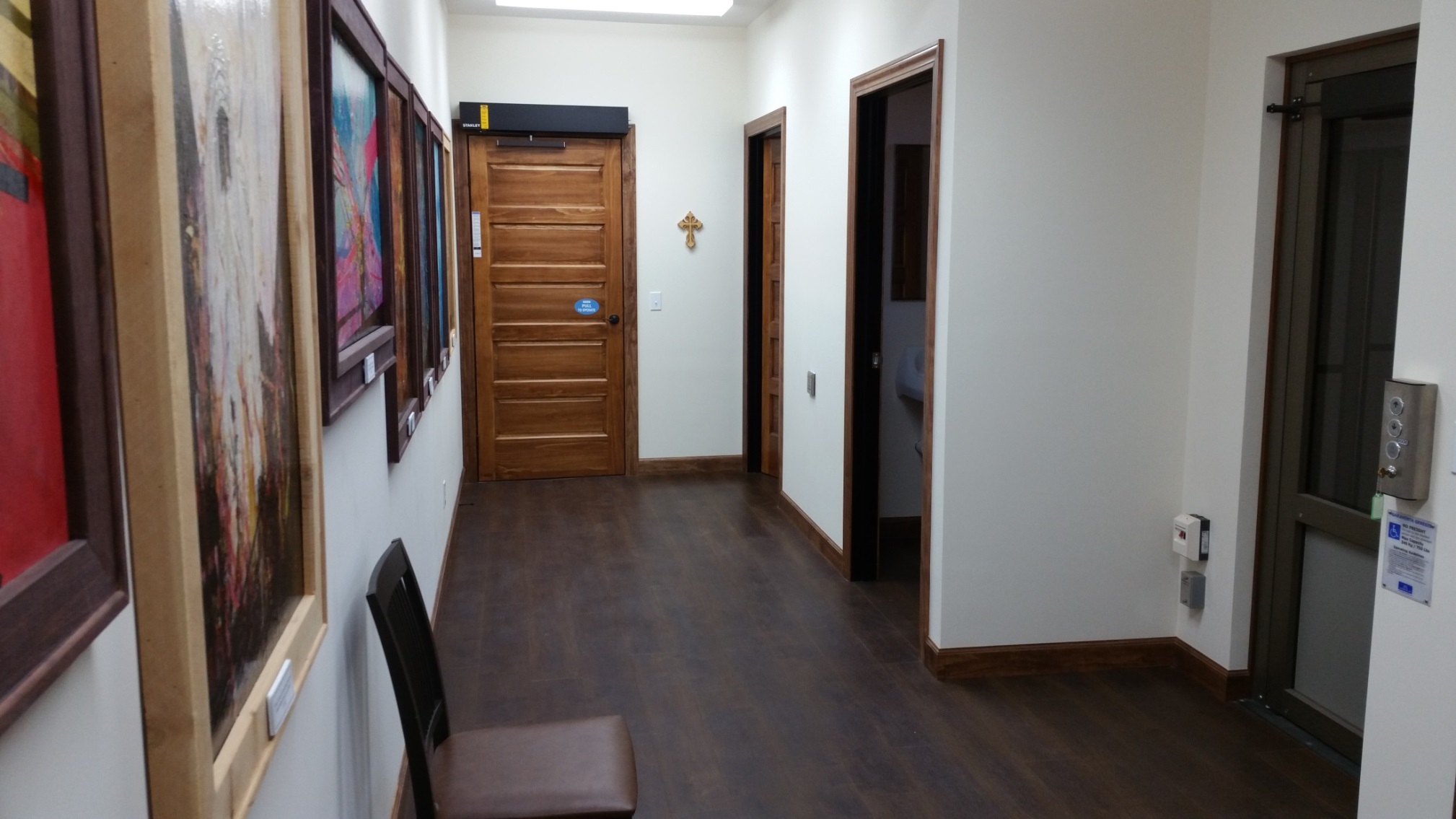 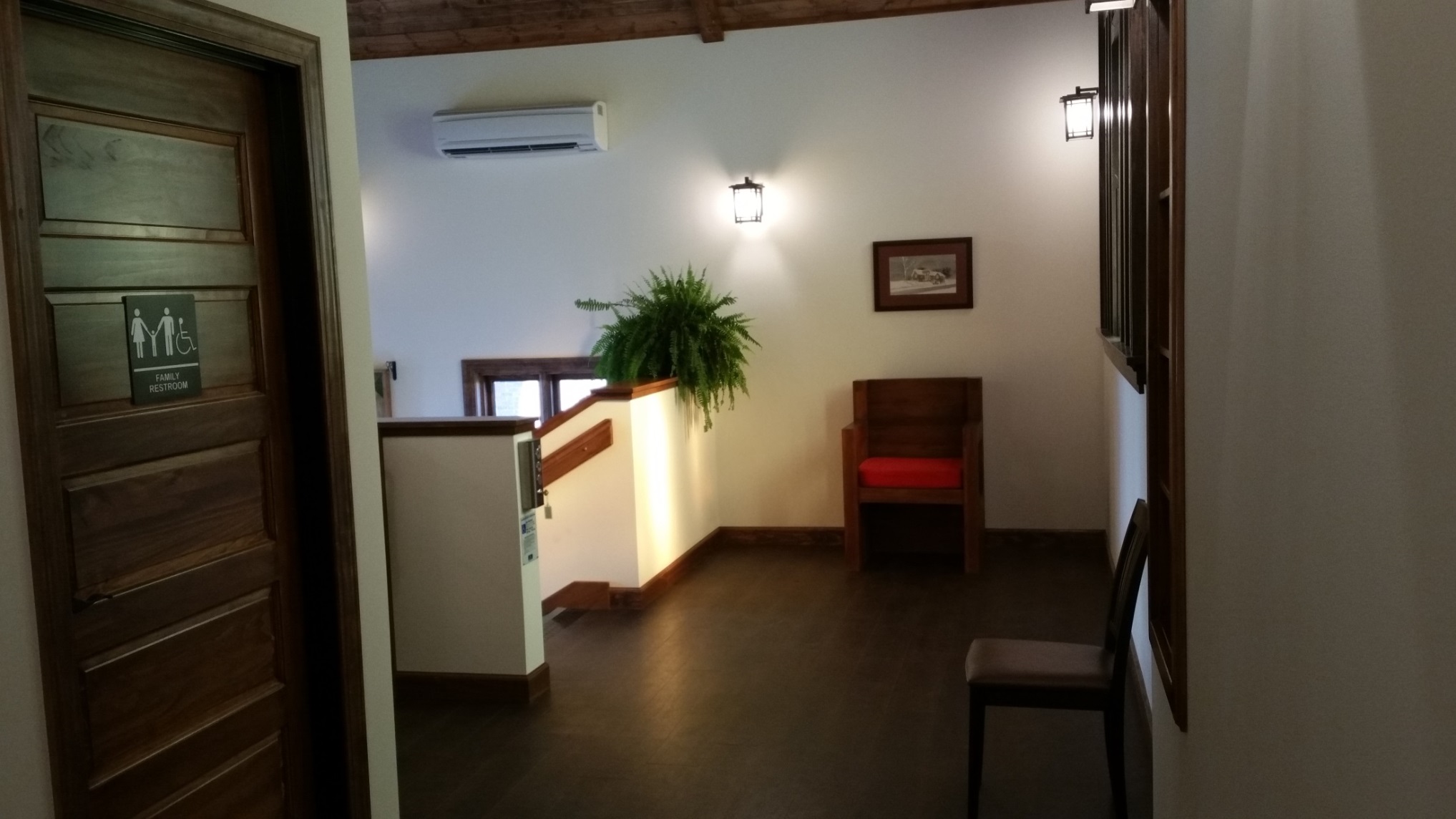 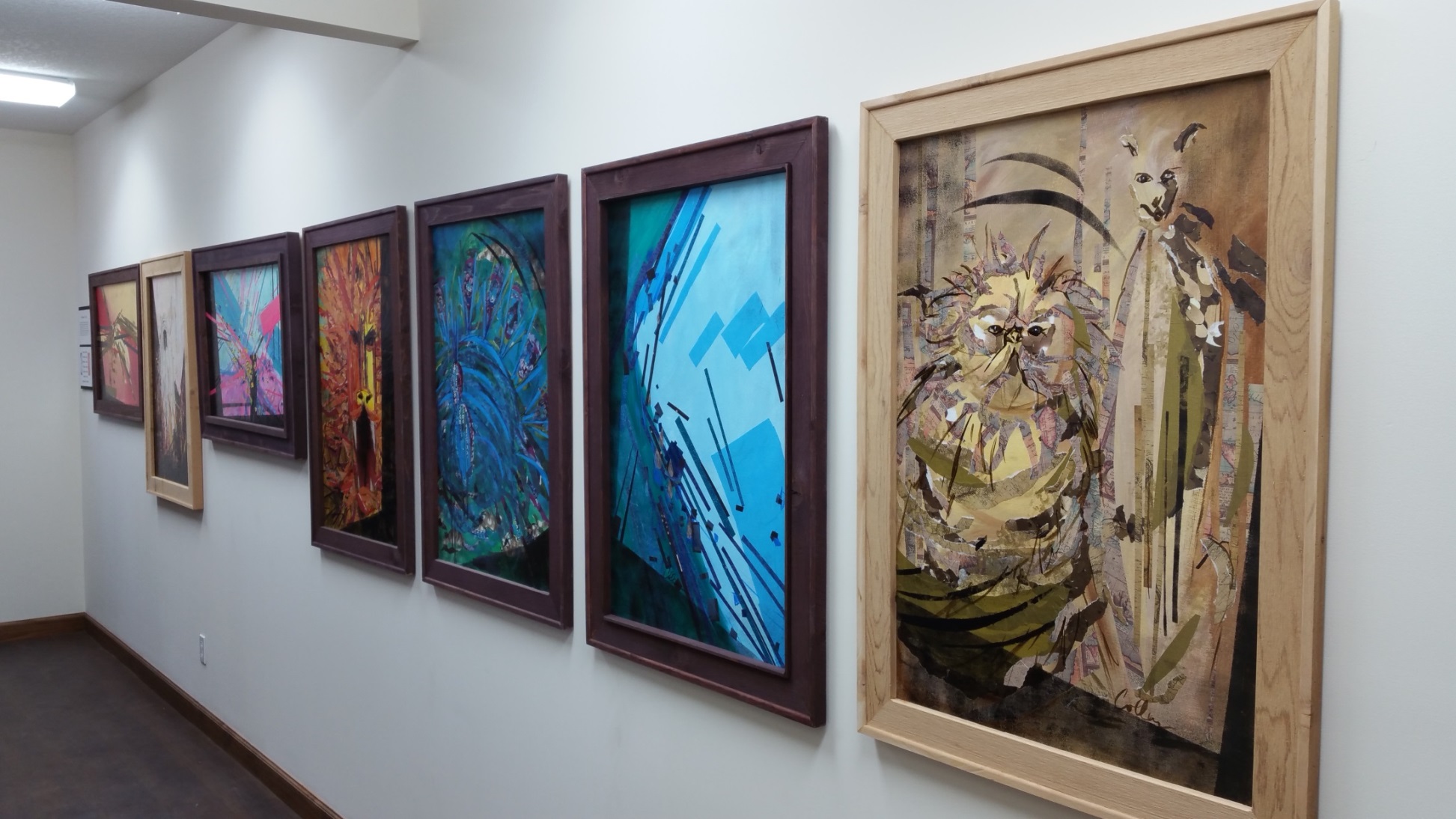 Art collection depicting the seven deadly sins and their corresponding virtues. 
Created and donated by Colleen Wagner
for the new addition.
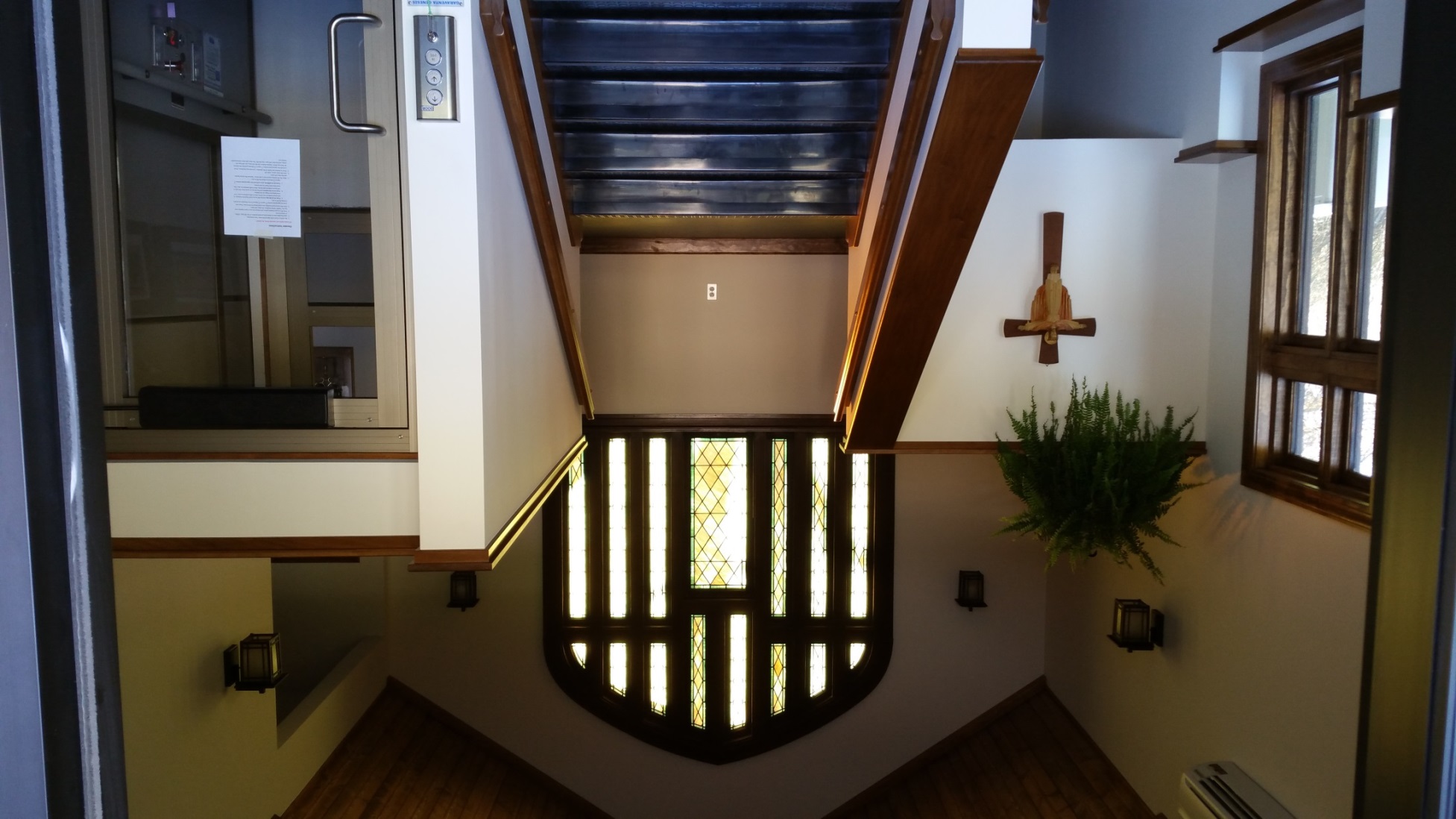 The finished project 
Welcome and thanks to everyone!